In gesprek met mensen met een PS in crisis: hoe doe je dat?Mentalization-based Treatment
dr. Dawn Bales
Klinisch psycholoog-psychotherapeut; MBT trainer, supervisor
Congres Zorgstandaard Persoonlijkheidsstoornissen: Who Cares? 
Haarlem, 27 november
Definitie mentaliseren


Het doen en laten van zichzelf en van anderen impliciet en expliciet waarnemen en begrijpen in termen van intentionele mentale toestanden 
(bv. gevoelens, gedachten, bedoelingen en verlangens)
[Speaker Notes: “nieuw” woord voor oud concept
 term mentaliseren verwijst naar: Het doen en laten van zichzelf en van anderen waarnemen en begrijpen in termen ‘mentale toestanden’ zoals van gevoelens, gedachten, intenties en verlangens.
 proces waarmee je jezelf, de ander en de relatie probeert te begrijpen => cruciaal voor menselijke communicatie en relaties
 Onszelf ‘van buitenaf’ te zien en anderen ‘van binnen’ => zoals definitie aangeeft gaat het over het begrijpen van mentale toestanden. Deze toestanden zijn intern, nauwelijks zichtbaar. Mensen maken dus ‘interpretaties’ om zichzelf en anderen te begrijpen obv externe en interne signalen. Deze interpretaties kunnen echter ook fout zijn, bv. bij slecht mentaliseren. => Kenmerkend voor mentaliseren, net omwille van de onzichtbaarheid van mentale toestanden, is het aannemen van een niet-wetende houding: “Ik kan me een beeld vormen bij wat de ander denkt, voelt, drijft,… maar ik kan dit niet zeker weten.
Het is dus belangrijk dat mentale toestanden representaties zijn van meervoudige perspectieven op de werkelijkheid (een zelfde situatie kan door verschillende personen anders beleefd worden). Mentaliseren houdt in dat je beseft dat mentale toestanden representerend zijn, maw dat je er een meta-representatie van kan maken.
 Bij onvermogen om te mentaliseren => verstoort relaties]
Basis van model
Cliënten die bij ons in behandeling komen, hebben vaak erg negatieve ervaringen in interpersoonlijke (gehechtheids)relaties meegemaakt
Verwaarlozing, trauma

Die ervaringen hebben een belangrijke impact gehad op: 
Hun vermogen om zichzelf en anderen goed te begrijpen (mentaliseren)
Hun openheid om te leren uit nieuwe (sociale) ervaringen (epistemic trust)

Waardoor ze zich snel afsluiten van nieuwe kennis/ervaringen, die geen invloed meer hebben op hoe ze zichzelf en anderen ervaren

Waardoor ze versteend raken in vastgelopen patronen/interacties 
‘muur’
‘rigiditeit’
[Speaker Notes: Samenvattende slide: vertel in eigen woorden

Rigiditeit is een van de wezenskenmerken van psychopathologie in het algemeen en van PS in het bijzonder]
Focus MBT
Verbeteren van het mentaliserend vermogen

verbeterde sociale relaties

Vergroten van het epistemische vertrouwen

leren van ervaring
[Speaker Notes: Door:
hen te begrijpen en hen te helpen anderen beter te begrijpen (beter mentaliseren)
anderen (ouders, vrienden) sensitief te maken voor de cliënt als ‘intentioneel persoon’ (mentaliserende omgeving)
… kan er iets hersteld worden van hun openheid voor nieuwe ervaringen
Waardoor er weer ‘beweging’ kunnen komen in hoe ze zichzelf zien en ervaren]
Bevorderen van mentaliseren:Hoe doe je dat???
Essentieel: behoud of herstel eigen mentaliseren! 

Eerst: “Open” een leeromgeving
Patiënt staat open om te leren als hij zich begrepen en gezien voelt

Focus op het mentale proces (minder op inhoud)
Niet ‘wat’ ze zeggen, maar ‘hoe’ ze het zeggen

Gericht op het verband tussen de actuele gebeurtenis  of activiteit en de mentale toestand
Maak ervaringen betekenisvol binnen de huidige context
Onderzoek gebeurtenissen en ervaringen vanuit het perspectief van de patiënt
[Speaker Notes: Belangrijke leidende principes:
Essentieel: behoud of herstel eigen mentaliseren! 
Binnen actueel mentaliserend vermogen van patiënt (eenvoudig, kort, etc.)
Spanningsniveau blijven reguleren!]
Bevorderen van mentaliseren:Hoe doe je dat???
Expliciet interpersoonlijk
Ook gericht om patiënt over de ander/relatie te laten mentaliseren
Maak de patiënt nieuwsgierig naar zijn drijfveren en die van anderen

Gericht op affect 
Help hen woorden te vinden voor gevoelens
Ga op zoek naar gemengde gevoelens (meerlaagdigheid)
Laat je niet alleen afleiden door besproken affect, maar richt je ook op het actuele affect in de sessie

Spanningsniveau blijven reguleren!
Interventiespectrum
Gerangschikt naar complexiteit, diepte en emotionele intensiteit
Traject van mentaliseren in de sessie
Verhaal of 
gebeurtenis
Ervaring op dat moment
Reflectie op gebeuren, ervaring
Alternatief perspectief
Ervaring nu Inbrengen in gesprek
Gevoel nu over verhaal
[Speaker Notes: Mentaliseren (gementaliseerd worden) is wellicht dé snelweg waardoor epistemic trust wordt getriggerd 

Mentaliseren houdt per definitie in dat de ander je benadert als ‘iemand’ met een eigen subjectieve ervaring die de moeite is om te willen kennen

Als je het gevoel hebt dat anderen je (proberen te) begrijpen, dat er over je gedacht wordt, dan kan dat de veiligheid creëren om even je ‘natuurlijke’ waakzaamheid te ontspannen en je open te stellen voor wat de ander te bieden heeft

Waardoor je in een ‘epistemische toestand’ komt waar bij je open staat voor wat de ander je te ‘leren’ heeft

Mentaliseren in een (therapeutische) relatie biedt dus het platform bij uitstek om epistemic trust te triggeren en de rigiditeit wat los(ser) te laten]
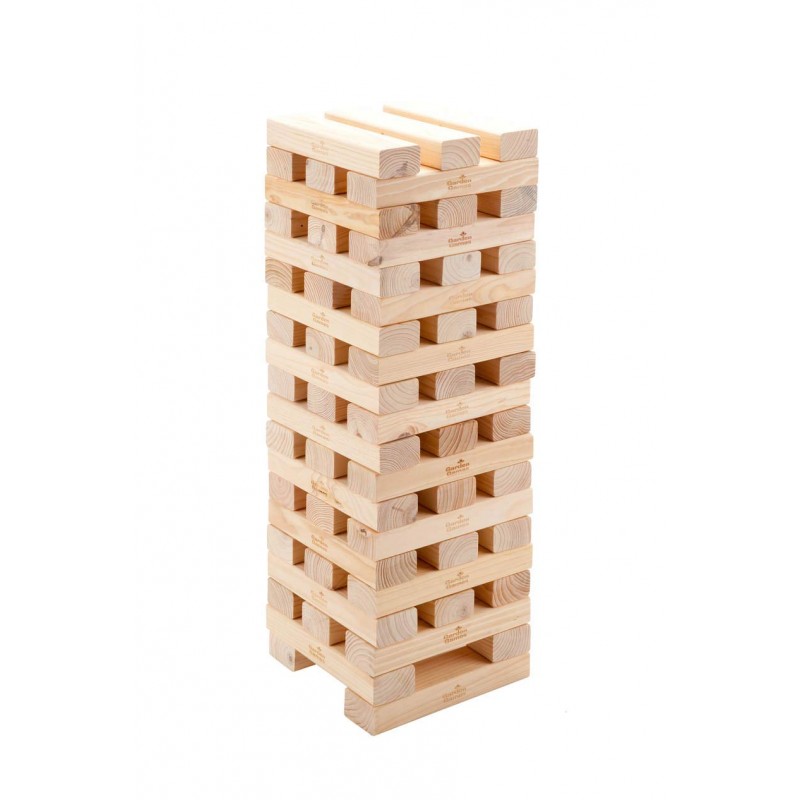 Successvolle navigatie in sociale wereld
Leren over zelf en anderen
Mentaliseren
Wat leidt tot …
Aandachtscontrole en affectregulatie
Dit legt de basis voor …
Leren over de wereld
Epistemic trust
Leerkanaal opent (selectief)
Veilige gehechtheid
Sensitieve verzorging
Mentaliseren van het kind door de verzorger = prototypische ostensive cue
[Speaker Notes: Samengevat in jenga toren: overloop kort stapjes van onder naar boven

Leren over zelf: zelfcontrole  aandachtscontrole en affectregulatie]
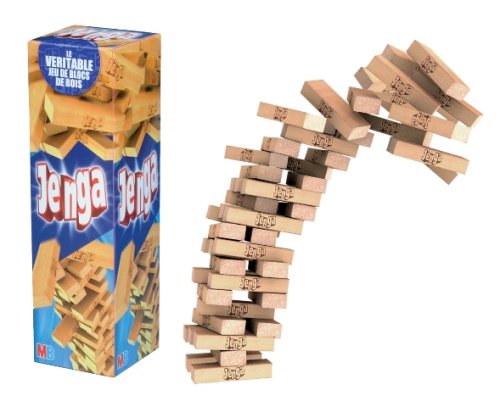 Problemen in mentaliseren
Problemen in het begrijpen van anderen
Bij alle opties: individu worstelt met het effectief leren over zelf of wereld
Epistemisch dilemma
Problemen in navigeren in sociale wereld
Epistemische hypervigilantie
Buitensporige goedgelovig-heid
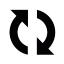 Leerkanaal is geloten of  onoordeelkundig open, of afwisseling tussen beiden
Afwezigheid van epistemic trust
Onveilige/ gedesorganiseerde gehechtheid
Verwaarlozing/gehechtheids-trauma
Ostensive cues worden
 niet verwerkt, waren afwezig of misleidend
[Speaker Notes: Agv trauma: gevoel alleen te zijn  hierdoor extreme afhankelijk van anderen
 Epistemisch dilemma: wisselen tussen niemand en iedereen vertrouwen  weerspiegelt intern conflict: je afhankelijk voelen, sterk gemotiveerd zijn, je zielsgraag willen vertrouwen, maar het niet kunnen]
Ontwikkelingsmodel (B)PS
Kwetsbaarheids-factoren
Uitlokkende factoren
Uiting
Pre-mentaliserende modi: 
Psychisch equivalent
Teleologisch
Pretend
Hyperactivatie gehechtheidssysteem/ verlies mentaliseren
NATURE
“aanleg”
Externalisatie alien self
Polarisaties in dimensies van mentaliseren
Gebrekkige emotie- en stressregulatie
Stress/
spanning
Klachten en symptomen in het interpersoonlijk functioneren
= kern van PS’en
NURTURE
“omgeving”
Problemen werk, opleiding, sociaal maatschappelijk functioneren
[Speaker Notes: Kwetsbaarheidsfactoren
- NATURE = aanleg = Constitutionele factoren = factoren eigen aan het kind, vaak erfelijk bepaald, maar kunnen ook onderhevig zijn aan omgevingsfactoren. Bv. Temperament van het kind.
 NURTURE = omgeving = Vroege gehechtheidservaringen: bv. Gemarkeerde spiegeling 
Wanneer deze factoren niet ideaal zijn (bv. Moeilijk temperament, onveilige gehechtheid), leidt dit tot gebrekkige affectregulatie

Door gebrekkige affectregulatie, zal persoon meer stress ervaren mn in context van intieme gehechtheidsrelaties (kan de emoties die een dergelijke relatie genereert niet goed reguleren). Deze verhoogde spanning leidt tot hyperactivatie van het gehechtheidssysteem, waarbij het individu zal terugvallen op meer primitievere denkwijzen door de inhibitie van  het gecontroleerd mentaliseren. 
Stress, maar ook trauma, en daaropvolgend hyperactivatie van het gehechtheidssysteem worden gezien als uitlokkende factoren
die leiden tot verlies van het mentaliserend vermogen. Dit leidt tot tal van klachten en problemen die ten grondslag liggen van de BPS. BPS symptomen kunnen gezien worden als gevolg van het terugvallen op primitievere niet-mentaliserende denkwijzen, zoals bv. De psychische equivalentie of pretend modus. Kerneigenschappen BPS (Affect instabiliteit, Impulsiviteit, Interpersoonlijke problemen, identiteitsproblemen, (Zelf)destructief gedrag) hangen dus samen met het verlies van mentaliseren. 

DUS:
Constitutionele kwetsbaarheid + onveilige gehechtheid 
verminderd mentaliserend vermogen (oiv hyperactivatie gehehchtheidssysteem bij stress en spanning) 
Klachten en problemen in het interpresoonlijk functioneren, zoals geassocieerd met BPS

MBT ontwikkeld vanuit bovenstaand gedachtegoed => Focus = bevorderen mentaliserend vermogen]
Eye-opener
Wat we dus als behandelaars moeten doen, is niet zozeer (of niet alleen) goede inzichten, vaardigheden en adviezen aanreiken, maar vooral de (interpersoonlijke) condities creëren waaronder die adviezen, inzichten etc ook kunnen ‘aankomen’
 
Hoe?
[Speaker Notes: BPS is in essentie een probleem van ‘social inaccessibility’

Wij moeten condities creëren waarbinnen er weer geleerd kan worden]
Mentaliserende basishouding
onwetend
onderzoekend
responsief
actief
samen
open
‘gewoon’
onderzoekend
betrokken
mentaliseren
samen
actief
betrokken
open
responsief
samen
onwetend
responsief
actief
open
onwetend
betrokken
‘gewoon’
onderzoekend
‘gewoon’
[Speaker Notes: Actieve, vragende, onderzoekende houding

Niet direct betrokken op de inhoud maar gericht om de patiënt te helpen
om meerdere gezichtspunten te ontdekken
om zich te bevrijden van maar één werkelijkheid (primaire representaties en psychische equivalentie)
om een scala aan mentale toestanden te ervaren (secundaire representaties)
en die als zodanig te herkennen (meta-representaties)]
Epistemic trust
ET=
Epistemic Trust
= vertrouwen in de ander als bron van kennis

Openheid voor nieuwe ervaringen is meestal belangrijk
Om te leren over de wereld en onszelf
Om ons beeld van onszelf en de ander bij te stellen

Maar soms is het ook belangrijk om waakzaam te zijn
Niet alle intenties zijn positief
Niet alle informatie is betrouwbaar
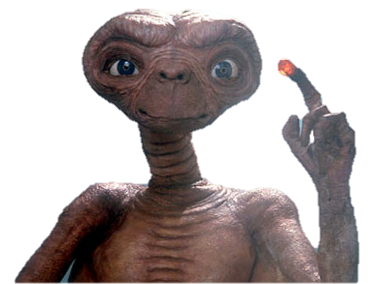 [Speaker Notes: ET: bereidheid om nieuwe kennis als betrouwbaar, generaliseerbaar en relevant voor zichzelf te beschouwen; 
 belangrijk onderscheid te kunnen maken tussen: 
Betrouwbare, ware en goed-menende communicatieve informatiebronnen
Onbetrouwbare, ongeïnformeerde of gewoonweg slecht-menende informatiebronnen (nutteloos, misleidend)]
Mentaliseren & epistemic trust
Mentaliseren (gementaliseerd worden) is wellicht dé snelweg waardoor epistemic trust wordt getriggerd 

Mentaliseren houdt per definitie in dat de ander je benadert als ‘iemand’ met een eigen subjectieve ervaring die de moeite is om te willen kennen

Als je het gevoel hebt dat anderen je (proberen te) begrijpen, dat er over je gedacht wordt, dan kan dat de veiligheid creëren om even je ‘natuurlijke’ waakzaamheid te ontspannen en je open te stellen voor wat de ander te bieden heeft

Waardoor je in een ‘epistemische toestand’ komt waar bij je open staat voor wat de ander je te ‘leren’ heeft

Mentaliseren in een (therapeutische) relatie biedt dus het platform bij uitstek om epistemic trust te triggeren en de rigiditeit wat los(ser) te laten
[Speaker Notes: Dit is hoe het werkt van de zender naar de ontvanger]
2. Verbeteren van het mentaliseren

Mentaliserende basishouding
onwetend
onderzoekend
responsief
actief
samen
open
‘gewoon’
onderzoekend
betrokken
mentaliseren
samen
actief
betrokken
open
responsief
samen
onwetend
responsief
actief
open
onwetend
betrokken
‘gewoon’
onderzoekend
‘gewoon’
[Speaker Notes: Actieve, vragende, onderzoekende houding

Niet direct betrokken op de inhoud maar gericht om de patiënt te helpen
om meerdere gezichtspunten te ontdekken
om zich te bevrijden van maar één werkelijkheid (primaire representaties en psychische equivalentie)
om een scala aan mentale toestanden te ervaren (secundaire representaties)
en die als zodanig te herkennen (meta-representaties)]
Modi van niet-mentaliseren
Modi van niet-mentaliseren
Modi van niet-mentaliseren
TRAJECT
PROCES
Assessment van mentaliseren
Diagnose
Psychoeducatie – MBT-i
Stabilizatie– sociaal
Behandelplan
Medicatie evaluatie
Crisishantering, signaleringsplan & afspraken
Begin fase
Commiteren aan de behandeling
Crisishantering
Midden fase
Hard werk voor patient
Behouden therapeutische relatie
Herstellen breuken in therapeutische relatie
Manage countertransference
Integratie individuele en groepstherapie
Samenwerking team
Interpersoonlijk werk 
 Individele & groepstherapie
Speciale interventies mentaliseren van de relatie
Eind fase
Eind van intensieve fase
Afscheid, separatie
Verdere reintegratie
Follow-up
Mentalizing maintenance
Stimuleren verdere sociaal maatschappelijke veranderingen
Terugval preventie
Algemene doelen
Commiteren aan de behandeling
Verminderen van psychiatrische symptomen
Verbeteren van sociaal en interpersoonlijk functioneren

Verminderen van zelfdestructief gedrag en suïcidepogingen

Verbeteren van sociaal-maatschappelijk functioneren
Wat is mentaliseren?
zelf
PROCES
relatie
ander
[Speaker Notes: Proces waarbij je jezelf en de ander probeert te begrijpen; en waarbij je verder kijkt dan het zichtbare gedrag maar ook oog hebt voor de onderliggende belevingswereld (gevoelens gedachten etc); oog hebt voor actie-reactive  interactie.

Opaakheid: we kunnen het niet zeker weten: ik kan me een beeld vormen bij wat de ander voelt etc maar ik kan het niet zeker weten; ik kan ook fout zijn, en als dit zo is, dan neem ik dit ook op me (enactment)

Samengevat:
- Het normale vermogen om aan menselijk gedrag bedoelingen en betekenis toe te schrijven.- Ideeën over hoe interacties verlopen.- Verwijst naar emoties, gevoel, gedachten, bedoelingen en verlangens.- Zorgt ervoor dat wij anderen en onszelf kunnen begrijpen.- Wezenlijk voor menselijke communicatie en relaties.
- Onderliggend aan klinisch begrijpen, de therapeutische relatie en therapeutische verandering.]
Dimensies van mentaliseren
B
A
L
A
N
S
‘Goed’ mentaliseren = flexibel kunnen switchen tussen polen van dimensies, aangepast aan context
Epistemic trust
Epistemic < epistemologie (Bron: wikipedia)
Kennistheorie of epistemologie (Grieks: Επιστήμη, epistèmè: kennis en λόγος, logos: leer), ook wel kentheorie, kennisleer, kenleer of criteriologie [2] genaamd, is de tak van de filosofie die de aard, oorsprong, voorwaarden voor en reikwijdte van kennis en het weten onderzoekt 
De centrale vragen binnen de epistemologie zijn:
"Wat is kennis?"
"Wat kan ik weten?"
"Hoe wordt kennis vergaard?"
[Speaker Notes: Wat is dat nu; epistemisch vertrouwen? 

Epistemologie is tak binnen de filosofie die zich bezig houdt met kennisleer: wat is kennis, hoe hoe wordt deze vergaard? Maw wat en hoe leren we?]
Epistemologie
Kennis verwerven (en delen) is van wezenlijk belang
Om ons in te schakelen in een cultuur
De betekenis en functie van nagenoeg al onze voorwerpen is niet af te lezen aan hun fysieke verschijning
Om op te groeien als mens
Om de ervaringen van onze voorouders, ouders, buren, vrienden te gebruiken om onszelf als mens te ontwikkelen in de maatschappij
Om ons te blijven aanpassen in een veranderende maatschappij
[Speaker Notes: En dat vermogen om te kunnen leren is uiterst belangrijk in onze maatschappij; om mee te kunnen in de cultuur en maatschappij, om te groeien als mens etc.

Wij weten allen hoe we moeten leven in deze samenleving. We kennen niet enkel de taal, maar ook de betekenis van verkeersborden, we kennen de omgangsregels en we kennen de essentie van onze cultuur van binnenuit. 

Doordat we in staat zijn om te leren. En dat proces lijkt vanzelf te gaan, maar is eigenlijk heel conplex als we dat heel bewust zouden doen. Waarvoor een object dient is bv niet altijd aan de verschijningsvorm af te lezen, bv lepel. Als ik zelf zou moeten uitvinden waarvoor dat dient, zou dat een erg tijdsintensief proces zijn. Is het om ergens in te peuteren? Kan ik ermee scheppen? Ah nee, als ik hem recht houd past er een vloestof in; en als ik mijn elleboog op bepaalde manier draai kan ik hem naar mijn mond brengen, en zo kan ik soep eten etc. Maar dus heel veel stappen die je moet leren om te snappen dat een lepel gebruikt kan worden om soep te eten.

Maar we willen ook dat kennis zich generaliseert. Dat dit leerproces zich generaliseert. Dat ik nu bv ook weet dat ik niet alleen soep ermee kan eten maar ook andere vloeibare substanties; en dat een korte of een groene lepel dezelfde functie heeft….

Belangrijk dus dat we in staat zijn om te leren en kennis te generaliseren]
Epistemic trust: uitdaging
Openheid voor nieuwe ervaringen is meestal belangrijk
Om te leren over de wereld en onszelf
Om ons beeld van onszelf en de ander bij te stellen

Maar soms is het ook belangrijk om waakzaam te zijn
Niet alle intenties zijn positief
Niet alle informatie is betrouwbaar

 belangrijk onderscheid te kunnen maken tussen: 
Betrouwbare, ware en goed-menende communicatieve informatiebronnen
Onbetrouwbare, ongeïnformeerde of gewoonweg slecht-menende informatiebronnen (nutteloos, misleidend)

= Epistemic vigilance: waakzaamheid waarbij we onbetrouwbare bronnen van informatie buitenhouden
 Epistemic vigilance kan erg adaptief zijn in bepaalde (sociale) omstandigheden
[Speaker Notes: Maar dit behalst ook een uitdaging; want het is niet verstandig om altijd en iedereen te vertrouwen

Je moet in staat zijn een onderscheid te maken tussen personen die een goedaardige en betrouwbare bronn van kennis zijn en anderen die onbetrouwbaar zijn of slechte intenties hebben  epistemische waakzaamheid is belangrijk: wie kan ik vertrouwen en wie niet?

Een zekere epistemische waakzaamheid is geboden om niet naief van iedereen zomaar info over te nemen, om niet verkeerd geinformeerd te worden: evolutionair zijn mensen die goed in staat zijn om het onderscheid te maken tussen betrouwbare en onbetrouwbare bronnen van informatie bevoordeeld

Maar hoe weet je nu wie te vertrouwen is en wie niet????]
Disclosure belangen spreker
[Speaker Notes: Toelichting 
Op grond van de regels inzake geneesmiddelenreclame (Geneesmiddelenwet: Beleidsregels gunstbetoon en de CGR Gedragscode: Uitwerking Normen Gunstbetoon) dient een arts of onderzoeker die optreedt als spreker tijdens een nascholingsbijeenkomst, transparant te zijn over zijn/haar belangen met de industrie. De Inspectie voor de Gezondheidszorg (IGZ) heeft in haar onderzoek naar het nalevingsniveau van de reclameregels bij nascholing van medisch specialisten(november 2012) geconstateerd dat sprekers de verplichting om banden met de industrie voorafgaand aan de presentatie openbaar te maken, onvoldoende naleven. De IGZ heeft aangekondigd actief te zullen toezien op de bekendmaking van banden tussen sprekers en de industrie.
Om artsen en onderzoekers die spreken tijdens een nascholing te helpen bij de naleving van de verplichting om banden
transparant te maken, hebben de KNMG en de CGR dit format voor een disclosure sheet ontwikkeld en afgestemd met de IGZ. Het format sluit aan bij bestaande verplichtingen inzake het openbaren van (financiële) banden met de industrie, zoals de Code ter voorkoming van oneigenlijke beïnvloeding door belangenverstrengeling van de KNAW/KNMG (hierna KNAW Belangen Code), de Gedragsregels openbaarmaking financiële relaties van de CGR (hierna: CGR-transparantieregels) en de openbaarmaking van klinische studies in het Nederlandse trial register. Sprekers worden geacht het disclosure sheet te tonen voordat zij aan de inhoudelijke presentatie beginnen. Ook is gekeken naar het format dat is ontwikkeld door de European Union of Medical Specialists (UEMS).
Hieronder volgt een toelichting op de verschillende velden van het disclosure sheet.

Voor bijeenkomst mogelijk relevante relaties met bedrijven
Het gaat om relaties met de industrie: de farmaceutische industrie, de biotechnologische industrie, de medische hulpmiddelen industrie, de voedingsmiddelen industrie en de overige industrie. Dit zijn de relaties die relevant worden geacht voor registratie in het Nederlands Trial Register.

Sponsoring of onderzoeksgeld
In de KNAW Belangen Code wordt het volgende aangegeven: “Extern gefinancierd onderzoek kan belangenverstrengeling in de hand werken. Op veel terreinen zijn niet of nauwelijks publieke geldmiddelen beschikbaar (zoals financiering door universiteiten of NWO) en is alleen via contractresearch onderzoek mogelijk. Hierbij wordt het onderzoek gefinancierd door overheid of industrie en wordt de onderzoeksvraag meestal zeer nauwkeurig afgebakend. Het initiatief voor contractonderzoek kan zowel van een universiteit als van een financier uitgaan, maar de universiteiten staan garant voor een onafhankelijke uitvoering (inclusief publicatievrijheid voor de onderzoekers en volledige verantwoording van de financieringsbronnen). Universiteiten hebben voor dit soort onderzoek standaardcontracten ontwikkeld en de KNAW heeft een gedragscode opgesteld (vastgelegd in het advies ‘Wetenschap op bestelling’ uit 2005). Toch bestaat de mogelijkheid dat een dergelijke relatie een wetenschapper meer ontvankelijk maakt voor de belangen van de financier van het onderzoek. Daarom moet altijd het risico in het oog gehouden worden dat deze vorm van afhankelijkheid een wetenschapper kwetsbaar kan maken voor belangenverstrengeling.” Indien de arts of onderzoeker betrokken is geweest (of nog is) bij een onderzoek of project dat is gefinancierd door de industrie, dan wordt hij geacht dit te melden in het disclosure sheet. Het gaat om bijdragen van meer dan € 500 (cumulatief per jaar) die in de afgelopen 4 jaar zijn gedaan. Het betreffen veelal gegevens die openbaar worden gemaakt via het Nederlandse Trial Register of het Transparantieregister Zorg.

Honorarium of andere (financiële) vergoeding
In de KNAW Belangen Code wordt het volgende aangegeven: “Persoonlijke financiële belangen vormen de meest voor de hand liggende oorzaak van belangenverstrengeling. Hierbij kan gedacht worden aan een lid van een adviescommissie die in dienst is bij een bedrijf dat opereert op het gebied waar het advies zich op richt [...]. Ook is het voorstelbaar dat een deskundige persoonlijke financiële belangen heeft bij een advies in verband met een adviseurschap in het bedrijfsleven of bij een belangenorganisatie.”
Indien de arts of onderzoeker (op basis van bijvoorbeeld een opdrachtovereenkomst of in loondienst) diensten (heeft) verricht ten behoeve van een bedrijf, dient hij/zij dat te melden wanneer het honorarium een waarde vertegenwoordigt van meer dan € 500 (cumulatief per jaar) en dit binnen een tijdvak van 4 jaar voorafgaand aan de datum van de presentatie heeft plaatsgevonden. Het kan hierbij bijvoorbeeld gaan om consultancy diensten (zoals in een adviesraad van het bedrijf), het in opdracht schrijven van een artikel of het houden van een presentatie. Het is niet bepalend dat de arts of onderzoeker zelf begunstigde is van het honorarium. De relatie dient ook te worden vermeld als het honorarium niet rechtstreeks aan de arts of onderzoeker is voldaan, maar is toegekend aan een andere rechtspersoon (bijvoorbeeld aan een werkvennootschap van de arts of onderzoeker, een (onderzoeks)stichting, een zorginstelling/ziekenhuis of een organisatie- of sprekersbureau). De betrokken gegevens zullen over het algemeen zijn opgenomen in het Transparantieregister Zorg.

Aandeelhouder
Ook het bezit van aandelen of opties bij een bedrijf kan wijzen op een persoonlijk financieel belang dat een oorzaak kan vormen voor belangenverstrengeling. Daarover dient openheid te worden gegeven.
Het dient hierbij wel te gaan om een aanmerkelijk belang in een bedrijf. Daarvan is sprake indien de betrokken arts of onderzoeker 5% of meer van de aandelen in het bedrijf heeft (waarbij de aandelen van zijn/haar partner meetellen). Hiervan is ook sprake indien de arts of onderzoeker dit belang heeft via een andere rechtspersoon.

Andere relatie, namelijk ...
Er kunnen ook andere relaties bestaan die mogelijk kunnen leiden tot een vorm van belangenverstrengeling, zoals persoonlijke relaties met personen uit directe omgeving (bijvoorbeeld de partner en/of kinderen) die baat kunnen hebben bij een bepaalde voorstelling van zaken van hetgeen de arts of onderzoeker zal presenteren. De arts en onderzoeker worden geacht dit in het disclosure sheet aan te geven.]
Interventies: leidende principes
Essentieel: behoud of herstel eigen mentaliseren! 
Binnen actueel mentaliserend vermogen van patiënt (eenvoudig, kort, etc.)
Spanningsniveau blijven reguleren!

Focus op ‘mind’ van patiënt, op mentaal proces, minder op inhoud
Gericht op affect (liefde, verlangen, pijn, ramp, opwinding)
Richt op het verband tussen de actuele gebeurtenis of activiteit en de mentale toestand.
Ook gericht om patiënt over de ander/relatie te laten mentaliseren

Stapsgewijze interventie proces, beginnend met empathische validatie
[Speaker Notes: Expliciet interpersoonlijk en affectief: gericht op proces, hier en nu]
Biobehavioral ‘switch’ model(gebaseerd op Luyten, Mayes, et al. 2009)
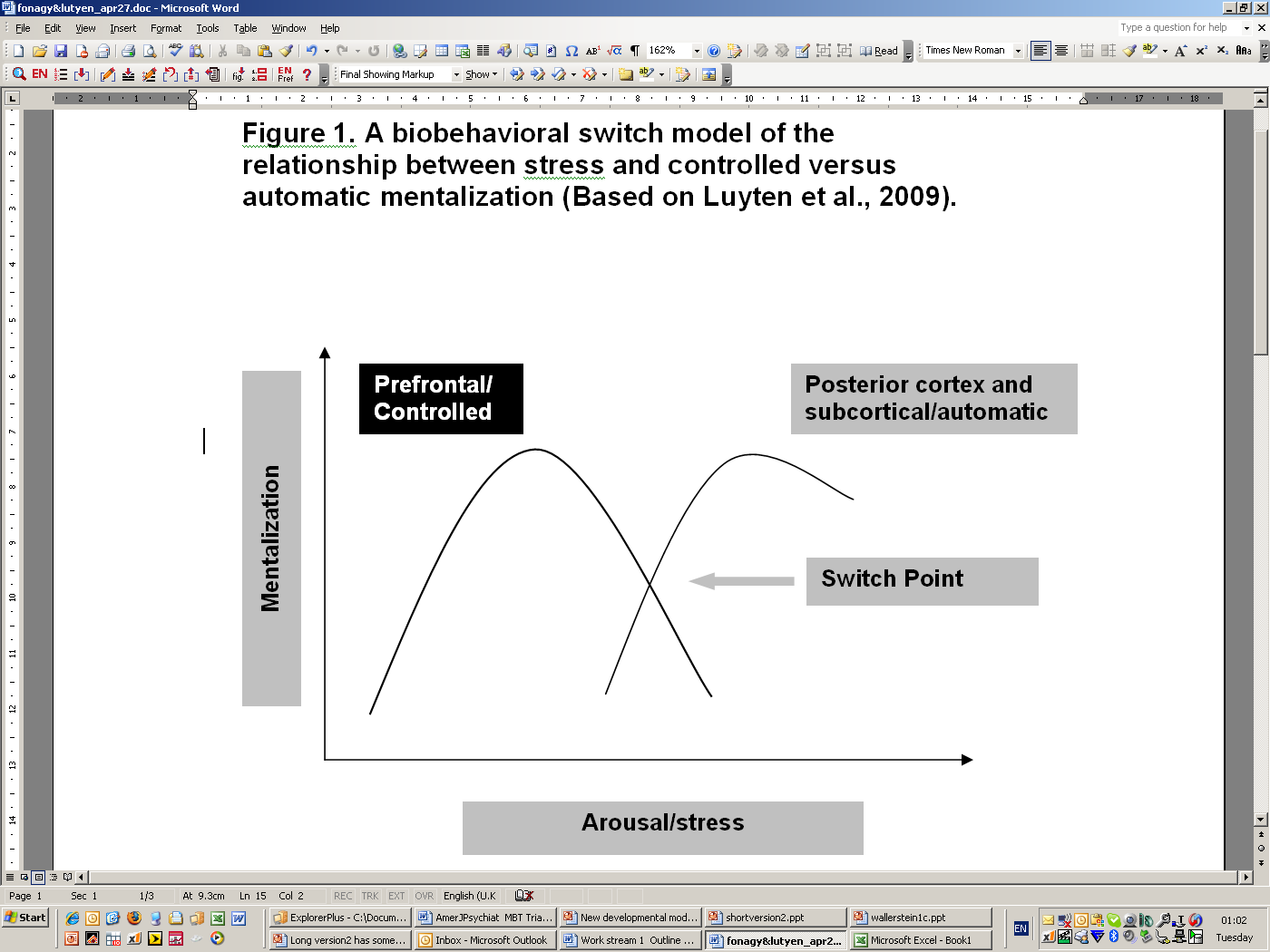